Suscríbete a nuestro
Canal en Youtube
Mega idea
Maryori
Invitación
*Se puede imprimir en cartulina opalina o cualquier otra cartulina compatible con tu impresora.
Mis 4 Añitos
Acompáñame este 15 de Junio a las 3:00 pm en el Salón BOLOGNESI
Av. Leguía Esq. Vizquerra s/n, Cercado Tacna
Visita nuestra pagina web
Para ver mas invitaciones
wWw.Megaidea.Net
No faltes….!
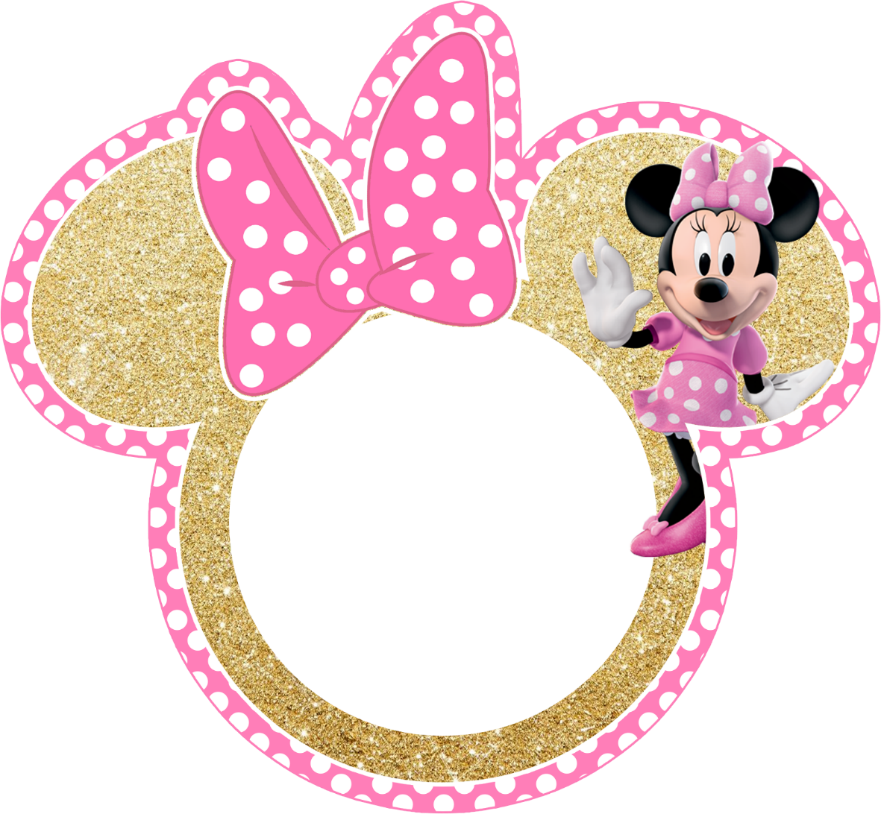 Invitación
*Se puede imprimir en cartulina opalina o cualquier otra cartulina compatible con tu impresora.
Visita nuestra pagina web
Para ver mas invitaciones
wWw.Megaidea.Net
Suscríbete a nuestro
Canal en Youtube
Mega idea
Maryori
Mis 4 Añitos
Acompáñame este 15 de Junio a las 3:00 pm en el Salón BOLOGNESI
Av. Leguía Esq. Vizquerra s/n, Cercado Tacna
No faltes….!